SCL Components:Cavities and Cryomodules
SAR-4
PRESENTED BY Cecilia MAIANO
2025-02-04
1. Brief Scope description
In short
As simple as:
‘’Bring to operation cryomodules of SPK and ELL types with cavities capable of sustaining the RF fields as required by the nominal machine beam physics design, driven by an RF pulse allowing the acceleration of 2.85 ms beams at 14 Hz, and within the heat load budget allowed by the cryogenic system’’
This includes the whole workflow 
component reception from the InKind contributors
SAT activities
Installation in the Linac
Technical commissioning
Handover with a clear envelope for the operational parameters and limits
Maintenance during operation of the facility.
2025-02-04
C.Maiano - SCL
3
2. Brief Status of Systems (1/2)
Scope for BOD is fullfilled
13 SPK Cryomodules (with 26 Double Spoke cavities)
9 MBL Cryomodules (with 36 Medium Beta elliptical cavities)
5 HBL Cryomodules (with 20 High Beta elliptical cavities)
	are presently installed in the ESS Linac
Cryomodules have been successfully cooled, filled with LHe at 2K from ACCP
Cryogenic operation within the nominal HL budget has been achieved
All Cryomodules have passed SAT testing at FREIA (SPK) or TS2 (ELL)
Warm Coupler Conditioning was performed on all cavities
Cold Coupler Conditioning was performed on all* cavities
* HBL-040 Module could not be cold conditioned yet due to the modulator failure
Cavities are being tuned and brought to nominal performances (w/o beam)
2025-02-04
C.Maiano - SCL
4
2. Brief Status of Systems (2/2)
MBL Systems being commissioned since January 16
As of January 30:

18 cavities tuned
15 cavities conditioned
(~4 CM equivalents)

Daily progress, 
24/7 operation from MCR

Could be faster…

Maintenance Tuesdays
W6-7 Maintenance

Ready CM used for:
LLRF tuning
Beam procedures prep.

All other soaking in RF 
but detuned
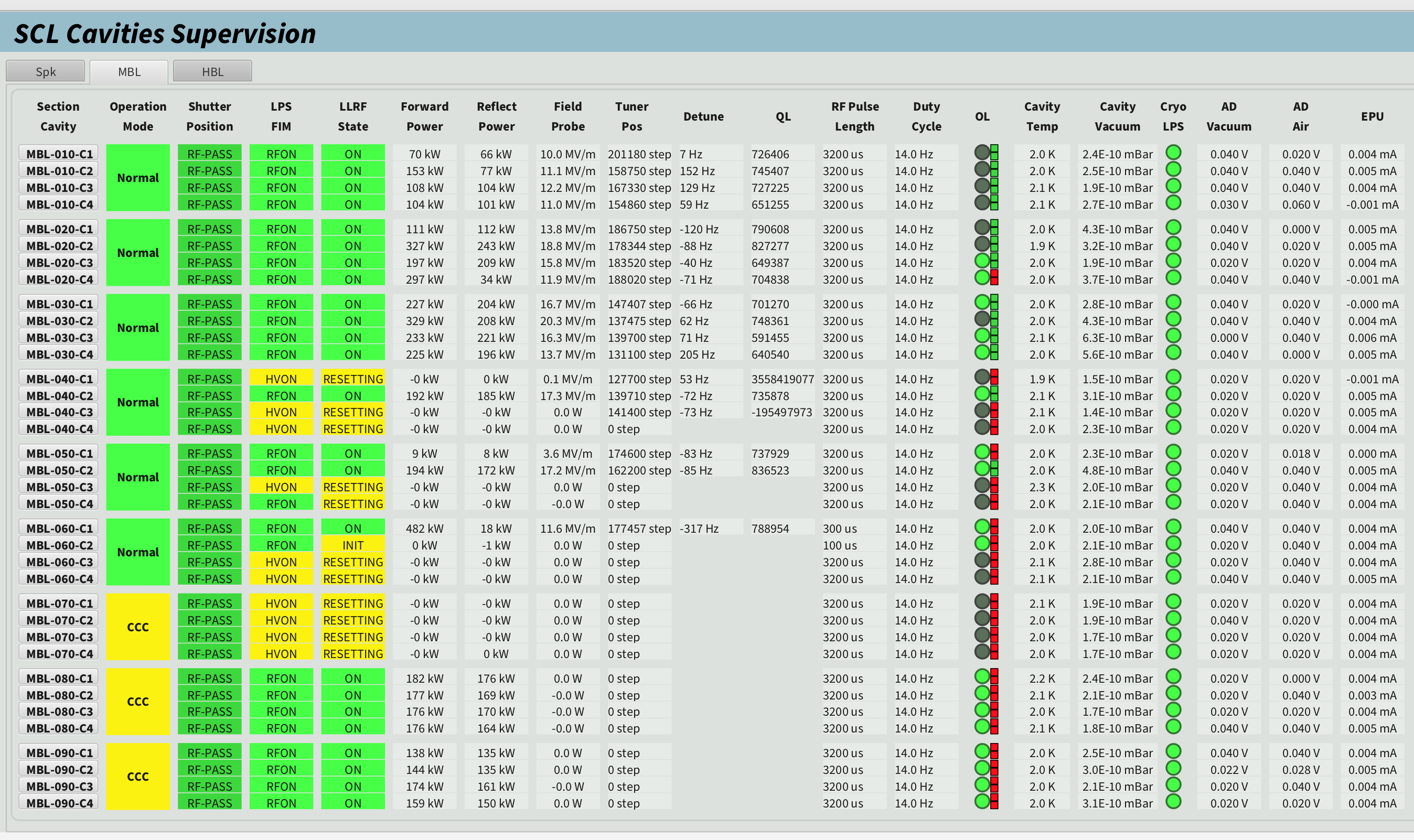 2025-02-04
C.Maiano - SCL
5
3. Status of documentation (1/3)
A few key documents in the CIDL
ESS.ACC.A03.AXX.W01 (XX 02 to 14, i.e. SPK-010 to SPK-130)




ESS.ACC.A04.AXX.W01.W01 (XX 02 to 10, i.e. MBL-010 to MBL-090)
ESS.ACC.A05.AXX.W01.W01 (XX 02 to 06, i.e. HBL-010 to HBL-050)
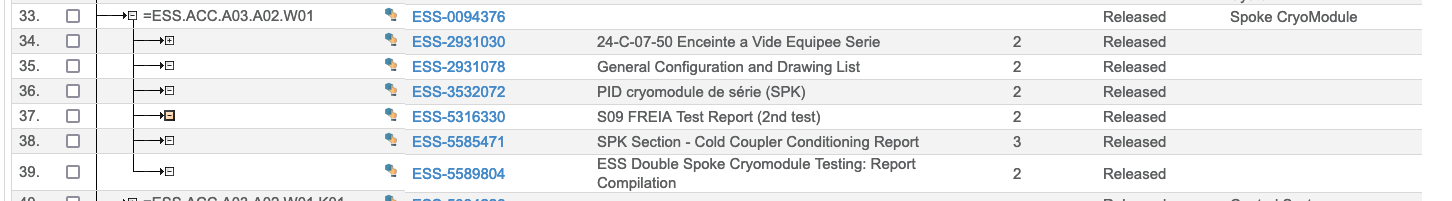 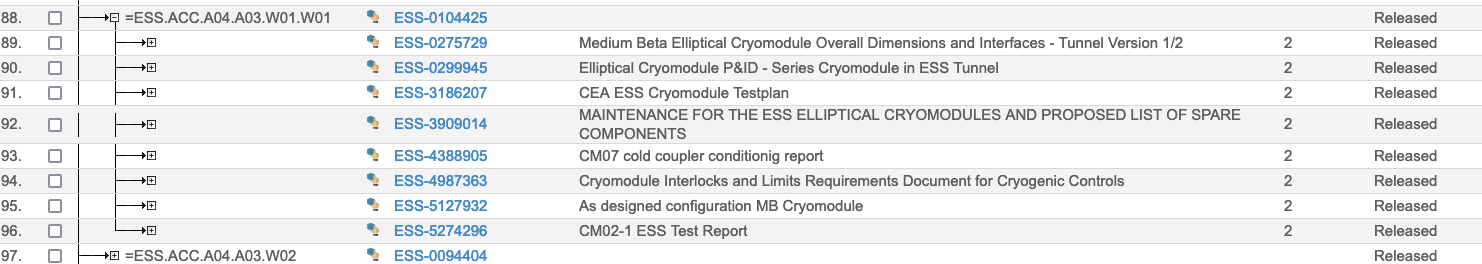 2025-02-04
C.Maiano - SCL
6
4. Status of documentation (2/3)
Huge documentation from IK, with TCM involvement
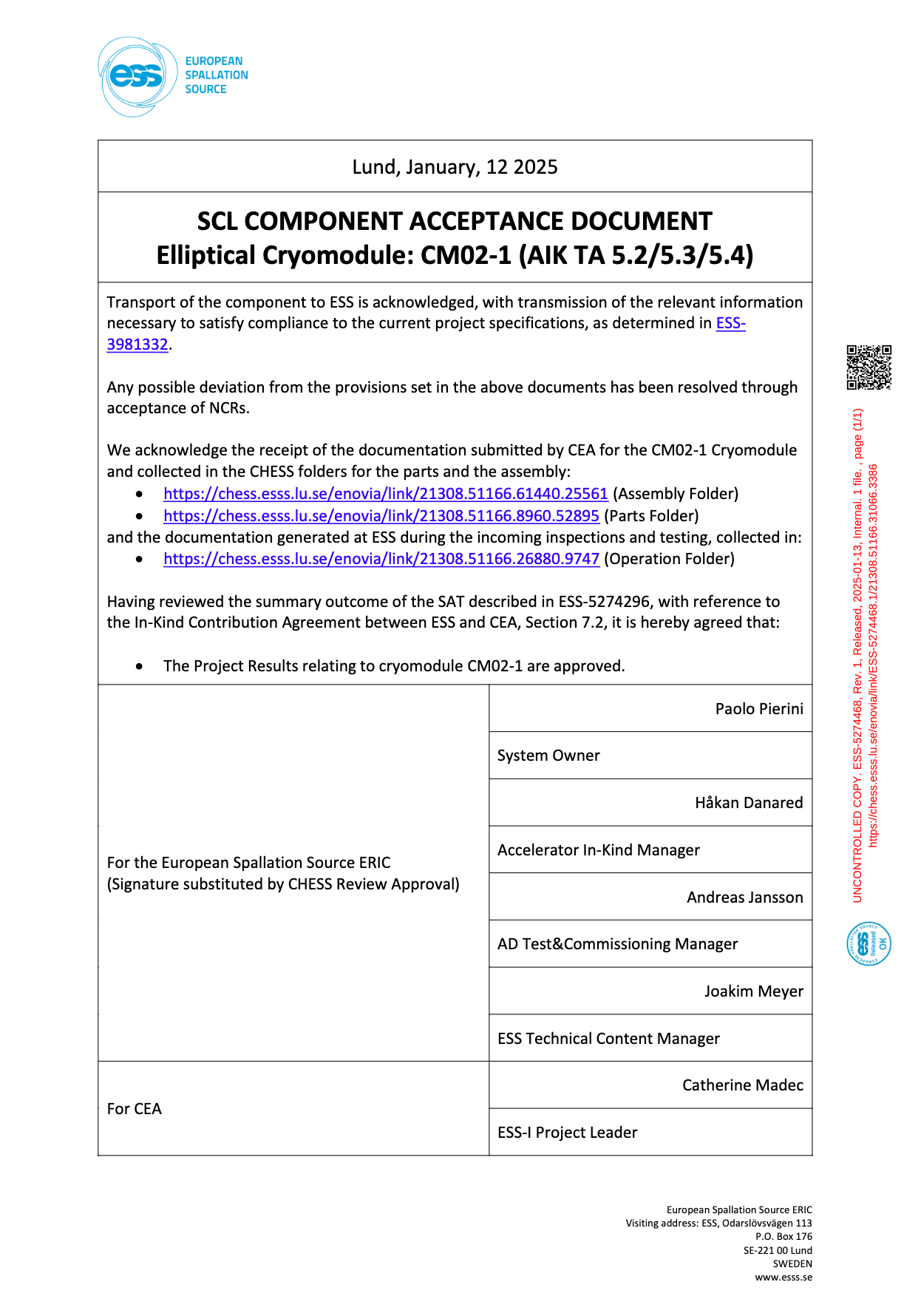 TA acceptance document acknowledge documentation transfer/per asset
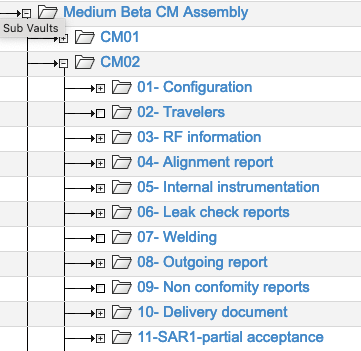 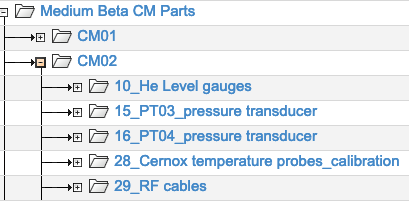 ~ 40 CHESS nodes
~ 30 CHESS nodes
Plus detailed documentation from sucontractors in restriced access areas

Plus design folders with drawings/CAD models for EPL/interfaces
2025-02-04
C.Maiano - SCL
7
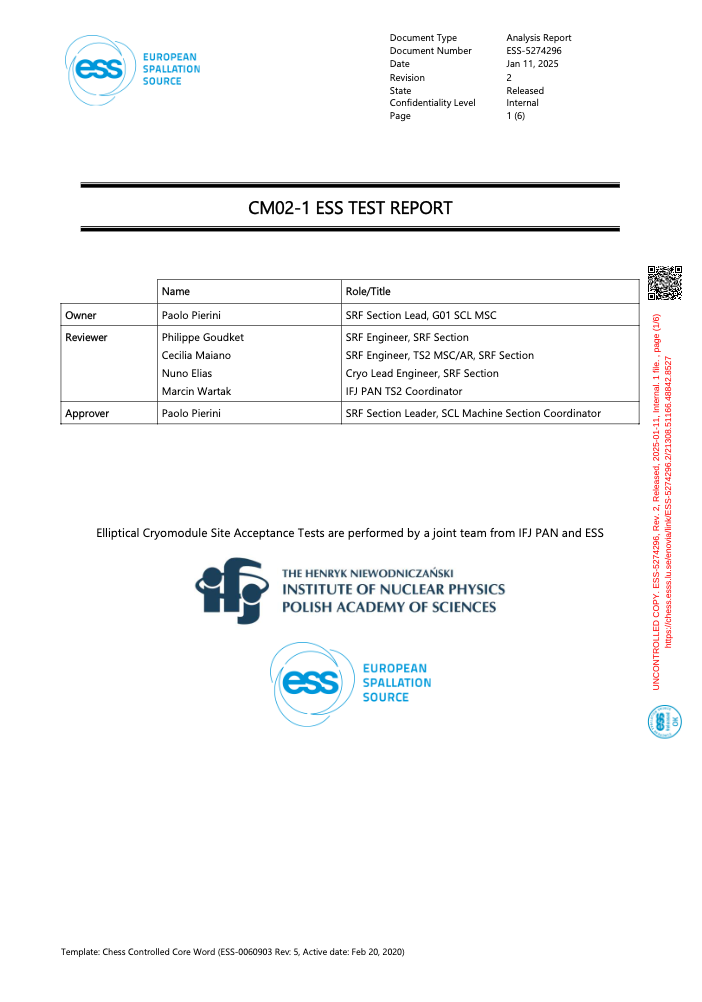 4. Status of documentation (3/3)
Huge documentation SAT in CHESS, with TCM involvement
SAT summary (in CIDL)
EAM Asset Identification
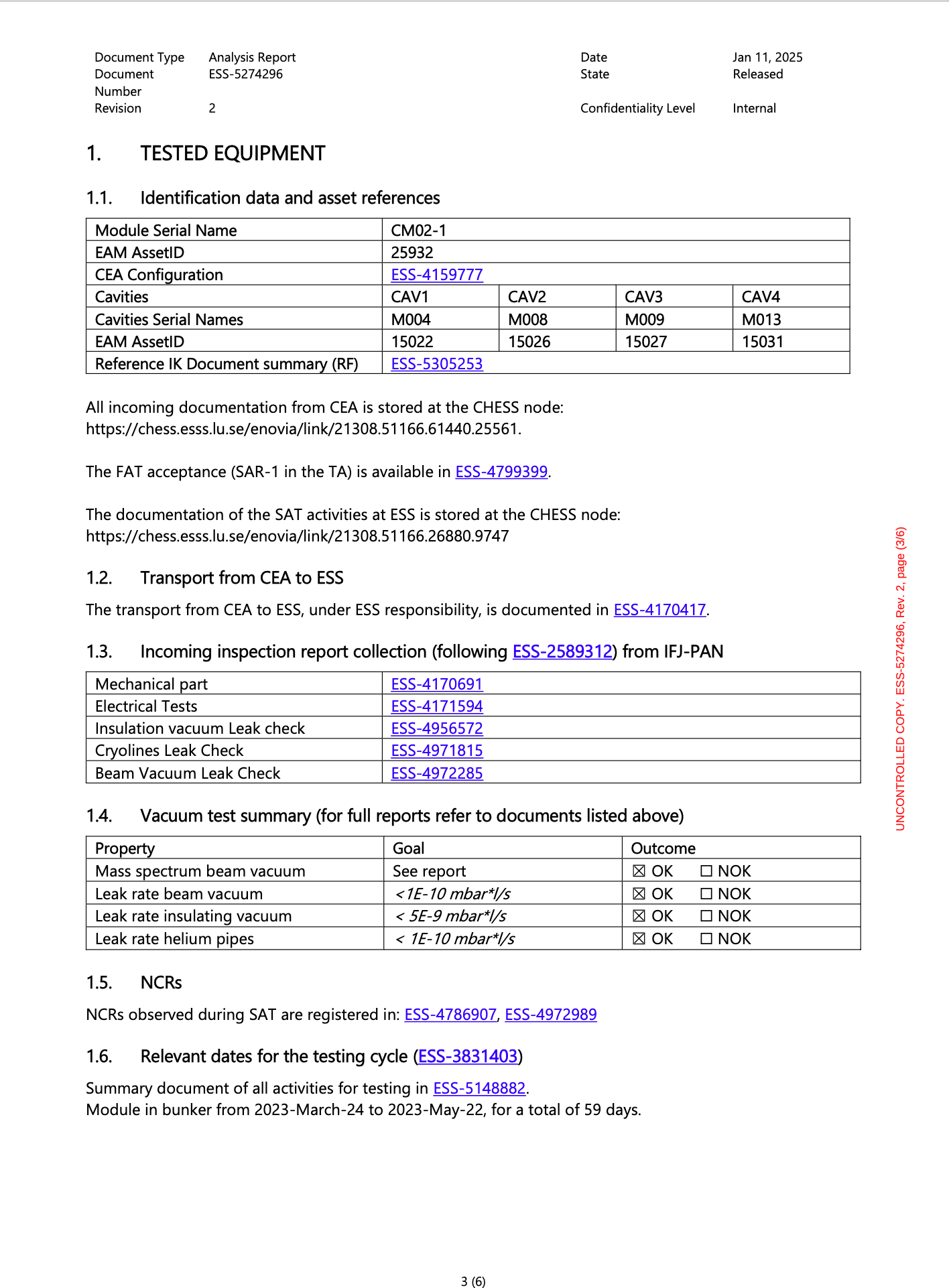 IK measurements
In reality an index for ~ 30 TS2 reports
Incoming checks:
Iso Vacuum
Cryopiping
Beamline vacuum
RF
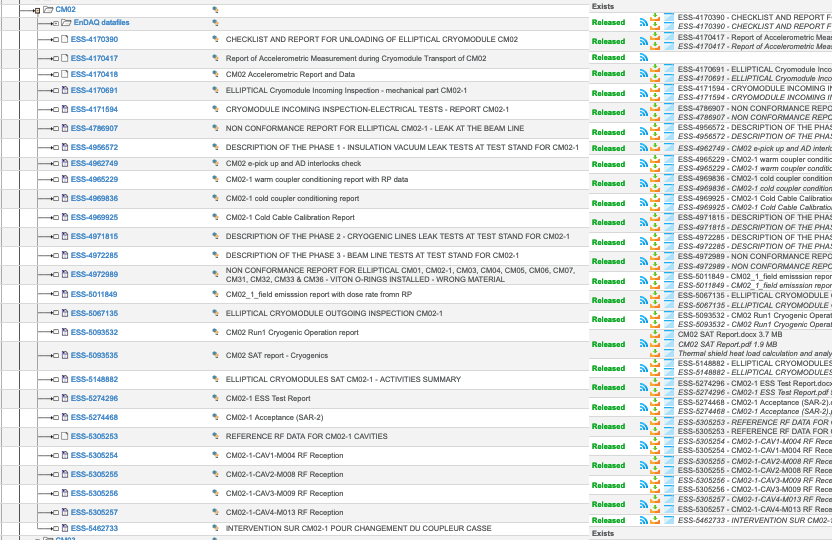 2025-02-04
C.Maiano - SCL
8
But more important than static CHESS…
Data is “live” and used daily during T&C: cm-database.cslab.esss.lu.se
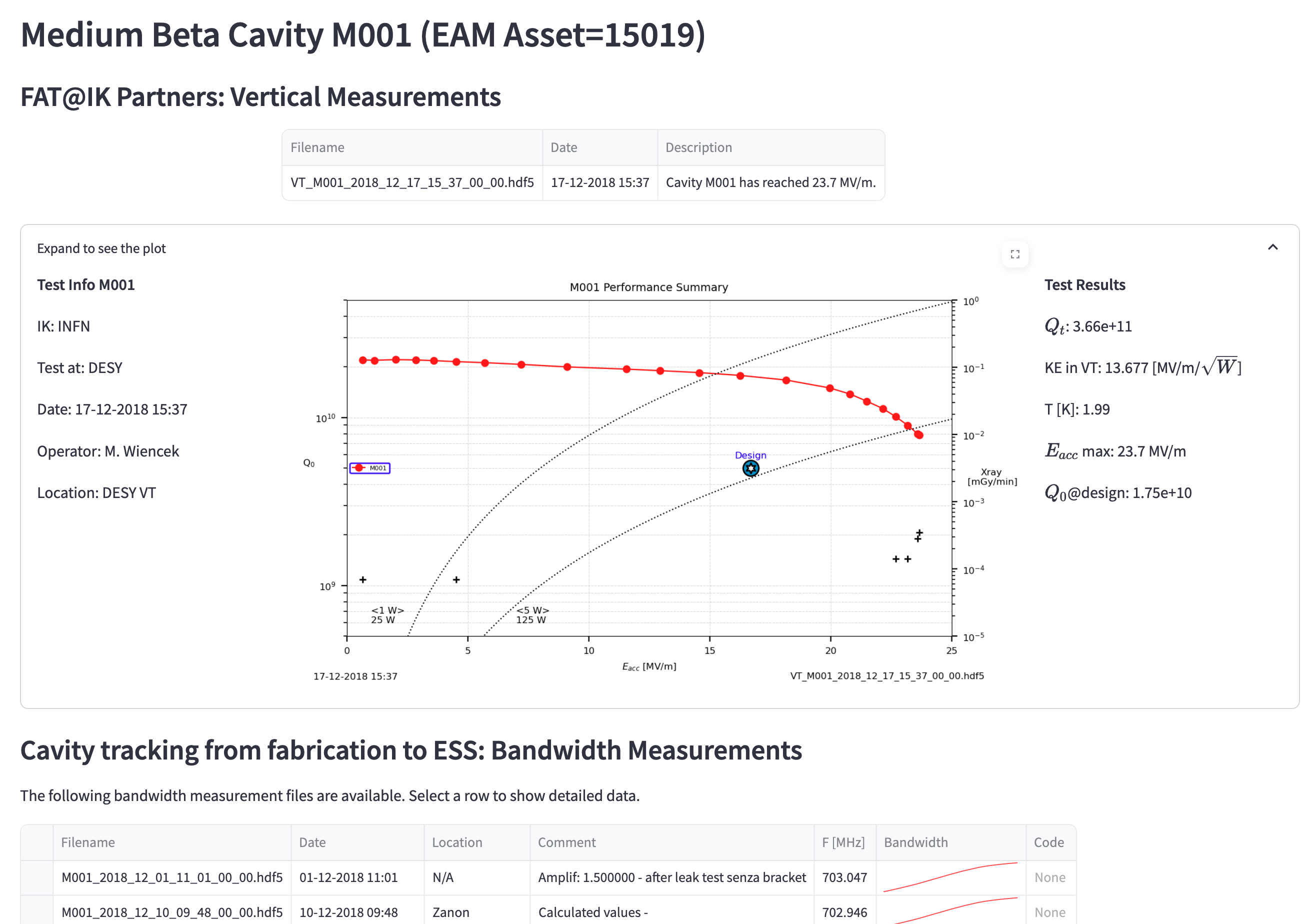 In an internal webserver (self-developed)
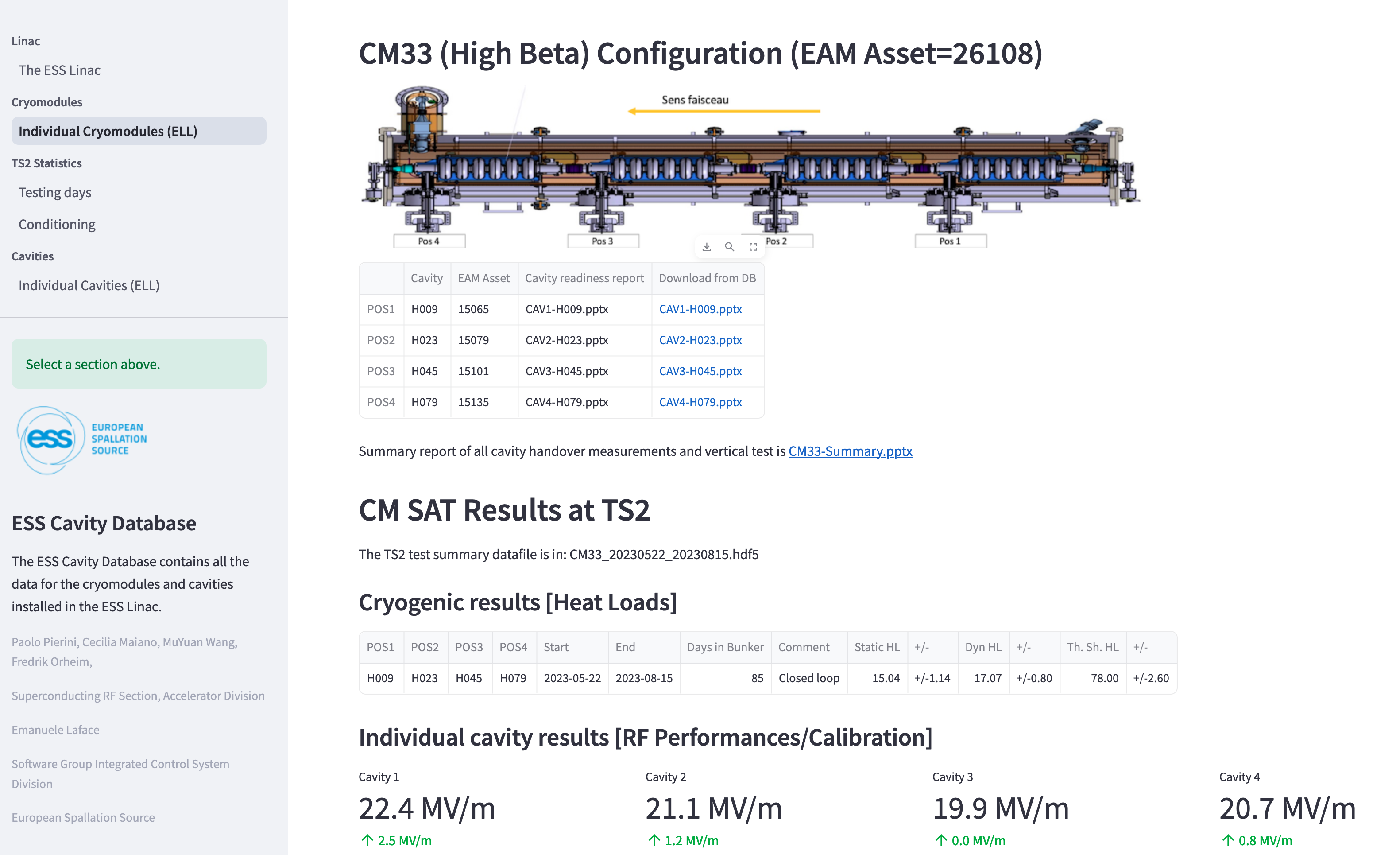 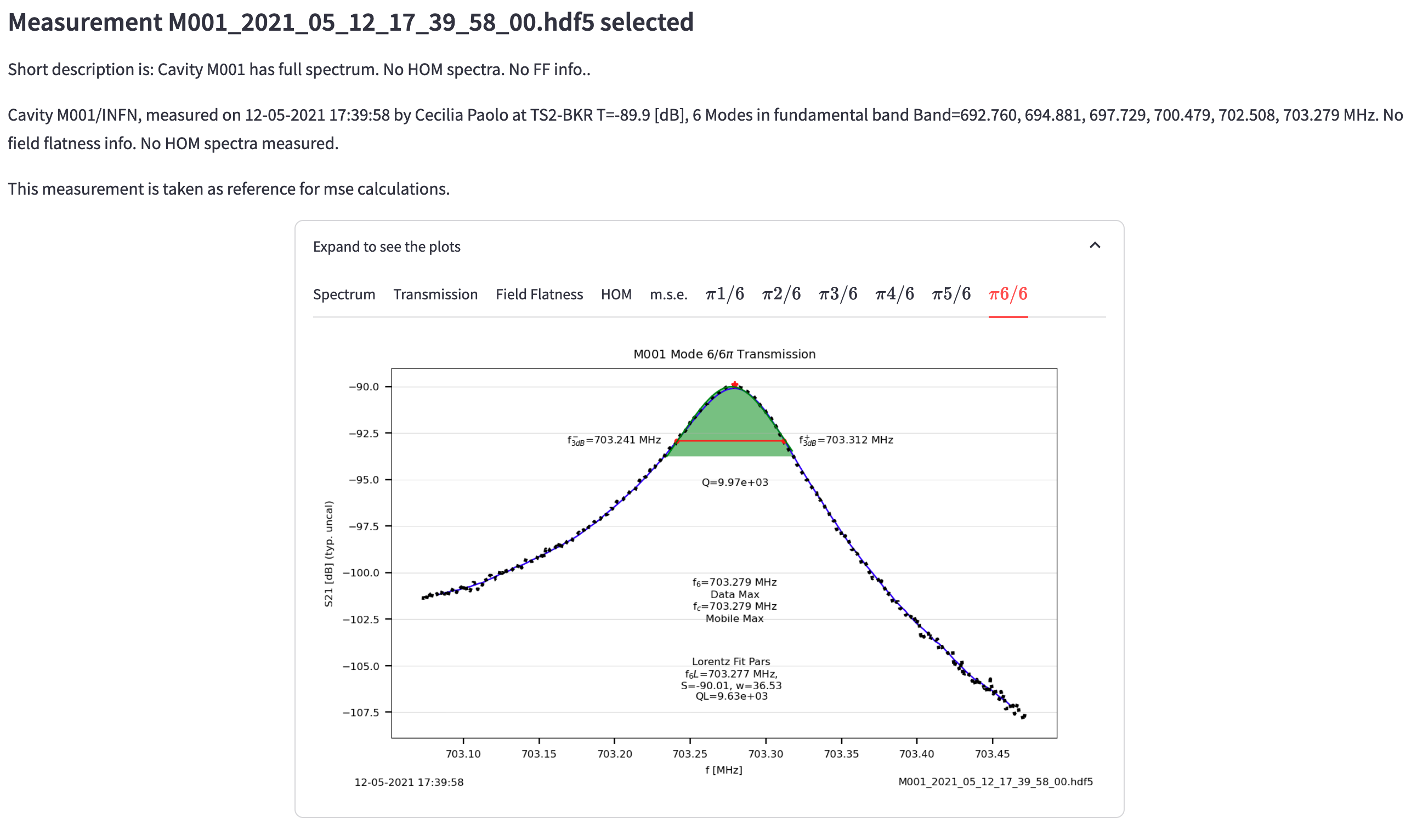 “Technical stewardship”
2025-02-04
C.Maiano - SCL
9
Exending to live installation tracking
Dashboard of installation tasks: cm-dashboard.cslab.esss.lu.se
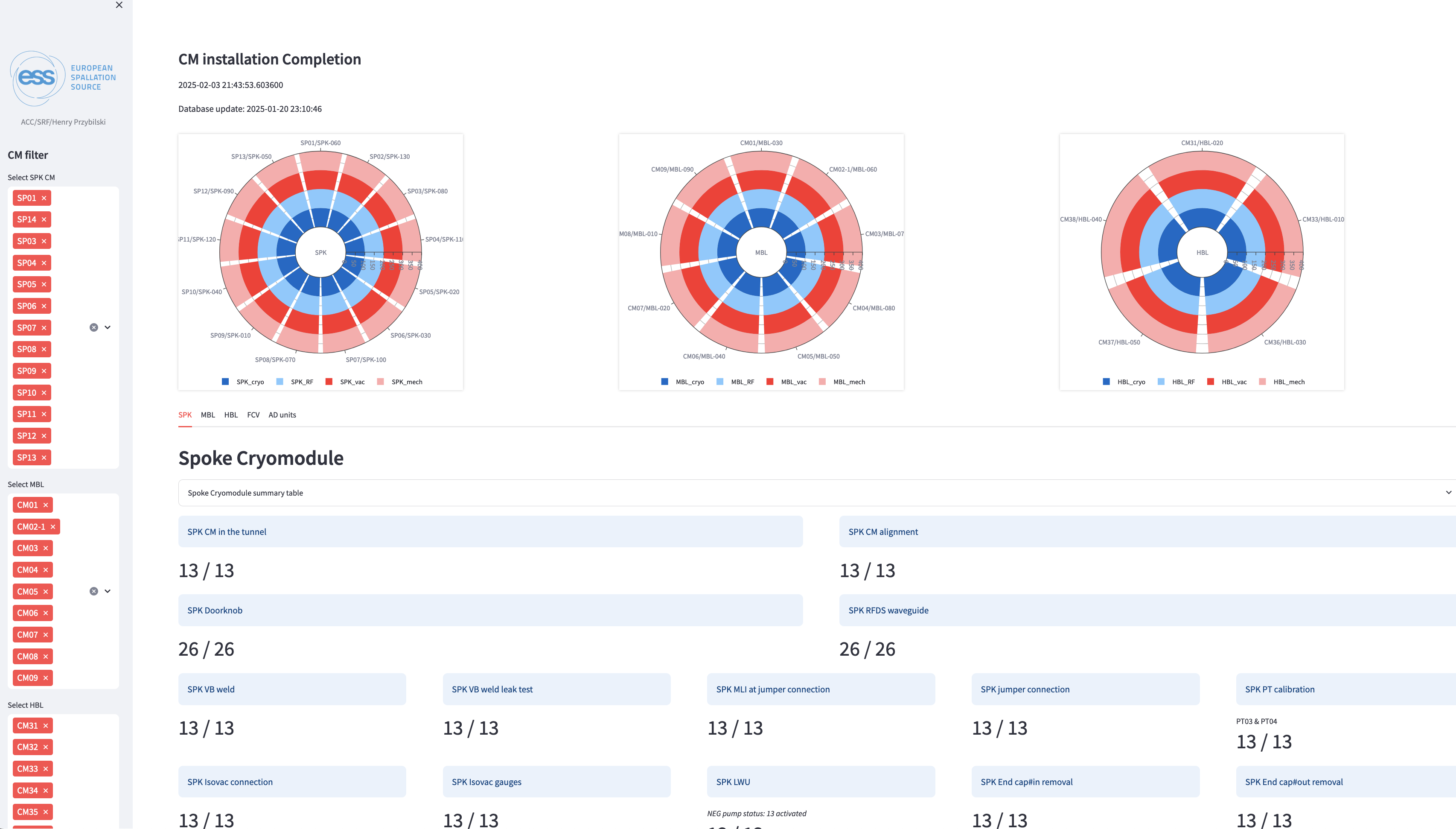 13 SPK
9 MBL
5 HBL
Cryo task
RF task
Vacuum task
Mechanical task
Task completion

Connection to infra
Cabling

Instrument calibration
Test status
2025-02-04
C.Maiano - SCL
10
4. Know issues deemed OK to proceed
NONE
2025-02-04
C.Maiano - SCL
11
5. Open CCRs or NCRs
Usually all information is provided in the NCR, as the request to make it a permanent NCR.
2025-02-04
C.Maiano - SCL
12
6. SSCI2S function
NONE
2025-02-04
C.Maiano - SCL
13
7. Applicable codes and compliance
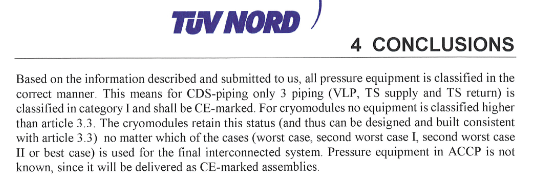 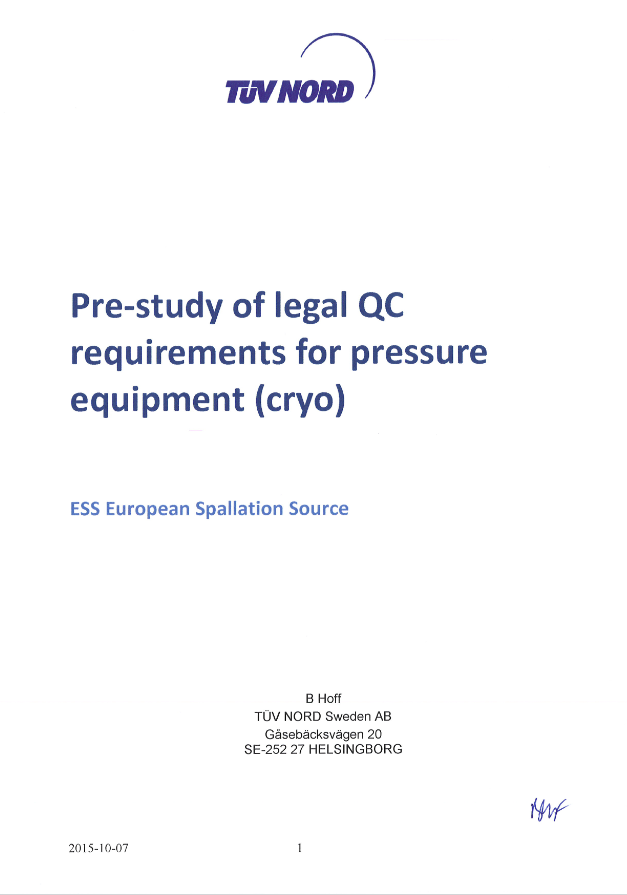 IK delivery according to the pre-study performed in 2015, i.e. PED/SEP.
Fabrication following CODAP.
Integration in the full interconnected system -> Philipp
2025-02-04
C.Maiano - SCL
14
8. Tests needed with beam
Cavities are the devices responsible for beam acceleration…
2025-02-04
C.Maiano - SCL
15
9. Start up checklist? Any issues found?
Any phase of the CM workflow starts with checklists
Receiving inspection checklists
Testing checklists on several subcomponent (sensors/valves/heaters/tuners/…)
Checklist for protection functions (interlocks) before RF excitation for coupler or cavity conditioning

All are routinely performed and documented in the SAT and installation folders. Key documents are exposed in the CIDLs.

Issues may be found and resolved, as in any vertical integration activity…
2025-02-04
C.Maiano - SCL
16
11. Issues from reviews?
Not only TRR
None

TS2 Cryomodule TRR
TRR For the Warm Coupler Conditioning
2025-02-04
C.Maiano - SCL
17